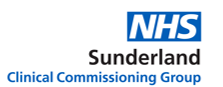 Self Neglect and Covid Risk Management IdentificationWorking together
Wendy Proctor 
Designated Professional Sunderland CCG
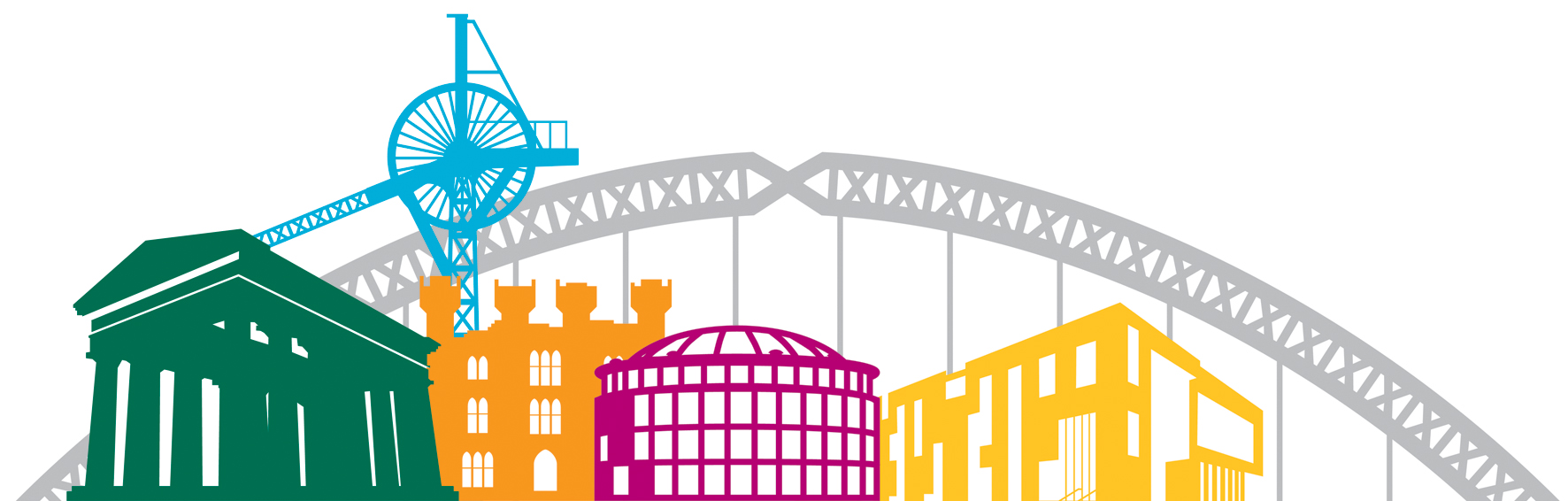 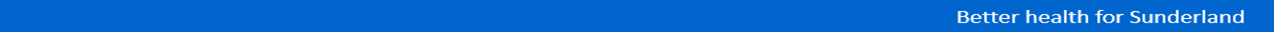 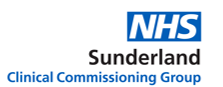 Legislation and Guidance
2014 - Care Act brought self neglect into safeguarding 

2016 – Care Act revised guidance – Self neglect may be section 42 or may lead to other pathways.
To be considered ;
Mental Health Act 1983
Mental Capacity Act 2005
Human Rights Act 1998
Making Safeguarding Personal 

Clinical risk management
Housing / environmental issue
Homeless support pathways 
Substance abuse service referrals
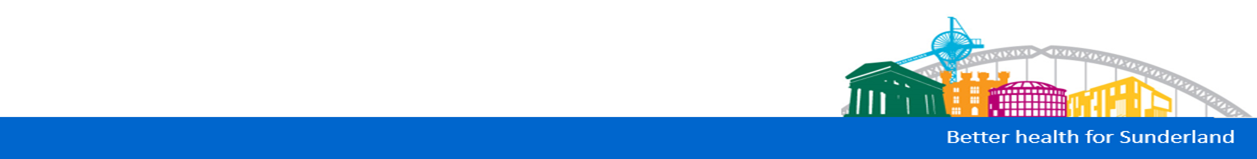 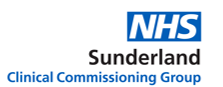 Definition of Self Neglect
There is not an accepted definition of self-neglect but the Care Act Statutory Guidance 2016 defines self-neglect as:
 ‘A wide range of behaviour neglecting to care for themselves and or their health or surroundings and includes behaviour such as hoarding’.
 
Gibbons et al 2006 defines as ‘the inability (intentionally or unintentionally) to maintain a socially and culturally acceptable standard of self-care with the potential for serious consequences to the health and wellbeing of those who self-neglect and perhaps to their community’.
 
Self-neglect differs from other safeguarding concerns as there is no perpetrator of abuse, however, abuse from others can be a contributing factor of self-neglecting. Although self-neglect is predominantly seen amongst vulnerable, single individuals, it does also affect families, and therefore can have a much wider and detrimental impact on families including putting children at risk. Professionals are advised to ‘Think Family’ in all                              cases of self-neglect.
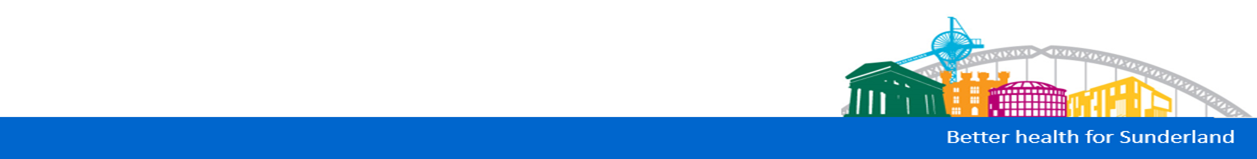 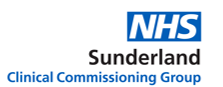 Definition of Self Neglect
Whilst there is currently no standard definition self-neglect, in addition to the Care Act (2014) definition above, three recognised forms of self-neglect include:
Lack of self-care – this may involve neglecting personal hygiene, nutrition and hydration or health e.g. non-attendance at medical appointments.  
Lack of care of one's environment – this may result in unpleasant or dirty home conditions and an increased level of risk in the domestic environment such as health and safety and fire risks associated with hoarding.   
Refusal of services that could alleviate these issues, this may include the refusal of care services, treatment, assessments or intervention, which could potentially improve self-care or care of one's environment.
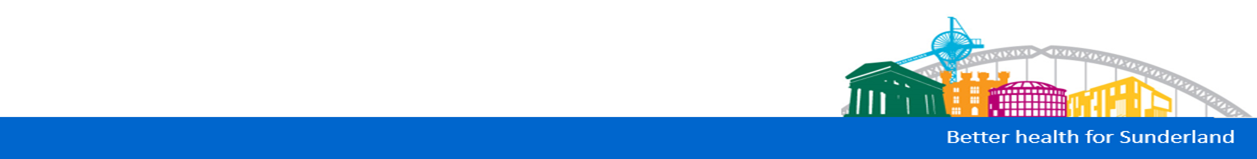 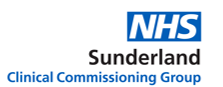 Complex Issues
Self-neglect involves a complex interplay of physical, mental, social, personal and environmental factors. These all need to be explored to understand the meaning of self-neglect within the context of the adults life experiences. Contributory factors could include:
 
Physical health issues: impaired physical functioning, pain, nutritional deficiency
Mental health issues: Depression, impaired cognitive functioning, frontal lobe dysfunction
Substance misuse: Alcohol, illicit substance use
Psychosocial factors: isolation, unable to access community services, trauma, bereavements, other traumatic life events
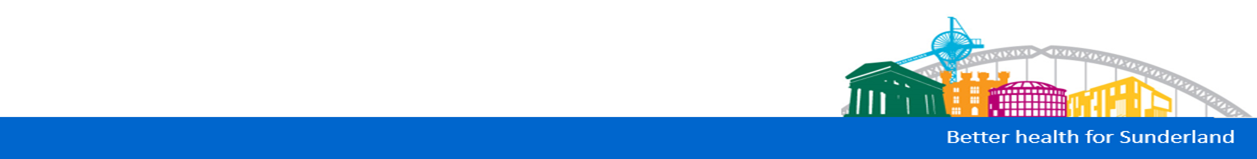 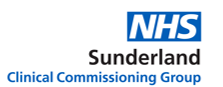 Identification of Self Neglect
Neglect of personal hygiene
Malnutrition/dehydration – poor diet and evidenced through lack of food in the cupboards/mouldy food
Unmet medical needs, e.g. refusing to take insulin for diabetes. Refusing to take medications or attend health appointments
Refusing to allow access to health or social care professionals in relation to personal hygiene and care
Refusing to allow other professionals into the property including housing, utility companies
Displaying eccentric behaviours
Obsessive hoarding
Repeated episodes of anti-social behaviour either by the person or as a target from others
Lack of personal hygiene leading to poor healing/sores, long toe nails, uncared for hair/facial hair, body odour, unclean clothing
Isolation/withdrawal from community networks
Repeated referrals to environmental health/housing
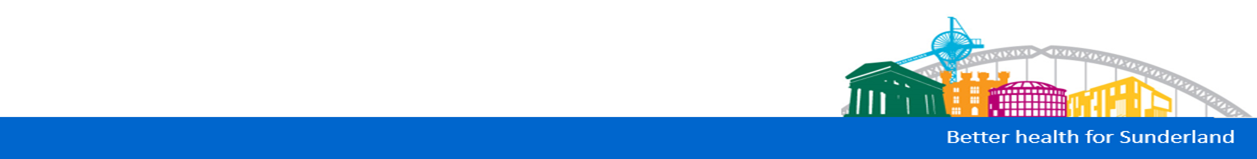 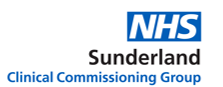 Self neglect and Carers Neglect (Neglect)
Self-neglect can also occur as a result of not being provided with the appropriate care by others, this could include a relative, friend, carer or other individual involved in a person’s care. This may occur as a result of intentional neglect or neglect as a result of a lack of a knowledge, legal literacy and not applying policy and procedures.

Examples of this can include not being provided with enough food or with the right kind of food, or not being cared for appropriately. Leaving someone  without help to wash or change dirty or wet clothing, not getting a person to a doctor when needed or not making sure someone has the right medications, all count as neglect.
A lack of care planning, assessment or obtaining a person’s social history may also be examples of neglect. Failing to apply the Mental Capacity Act 2005 where someone is refusing care but is unable to retain, understand, weigh up or communicate the risks involved with refusing care is also an example.
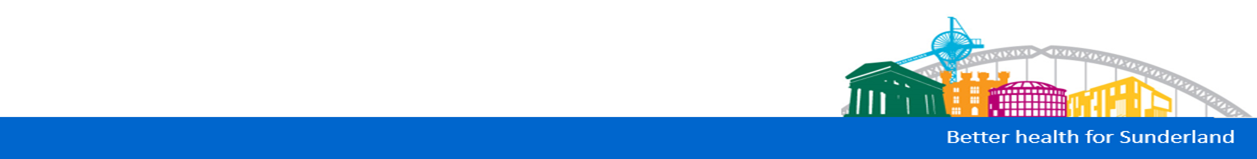 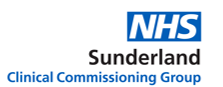 Duty of Care
Safeguarding adults at risk of self-neglect and hoarding can be challenging for professionals, the need to promote an adults choice and the duty of care to protect them from harm. Safeguarding people who self-neglect should be a shared multi-agency approach responsibility.

Professionals should be aware of their duty of care even when an individual has been assessed as having the mental capacity. A duty of care is the ‘obligation to exercise a level of care towards an individual, as is reasonable, in all circumstances, by taking into account the potential harm that may reasonably be caused to that individual or his property. This means to support an individual to achieve their outcomes whilst promoting their safety’.
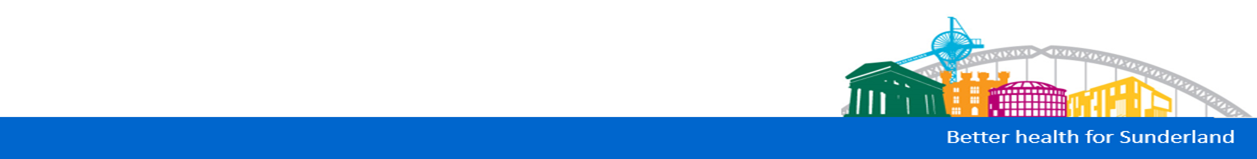 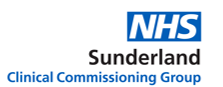 SCIE research 2014
Set out to identify what could be learnt from policies and practices that have produced positive outcomes in self-neglect…..

Self-neglect practice was found to be more successful where practitioners:

took time to build rapport and a relationship of trust, through persistence, patience and continuity of involvement
tried to ‘find’ the whole person and to understand the meaning of their self neglect in the context of their life history, rather than just the particular need that might fit into an organisation’s specific role.
worked at the individual’s pace, but were able to spot moments of motivation that could facilitate change, even if the steps towards it were small
ensured that they understood the nature of the individual’s mental capacity in respect of self-care decisions 
were honest, open and transparent about risks and options
had an in-depth understanding of legal mandates providing options for intervention
made use of creative and flexible interventions, including family members and
    community resources where appropriate
engaged in effective multi-agency working to ensure inter-disciplinary and
    specialist perspectives, and coordination of work towards shared goals.
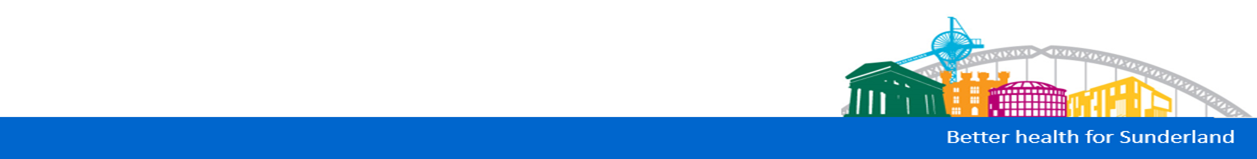 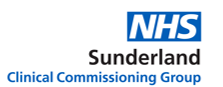 SCIE research 2014
In turn, the organisational arrangements that best supported such work included:

A clear location for strategic responsibility for self-neglect, often the Local
   Safeguarding Adults Board (LSAB)
Shared understandings between agencies of how self-neglect might be defined
   and understood
Data collection on self-neglect referrals, interventions and outcomes
Clear referral routes
Systems in place to ensure coordination and shared risk management between
   agencies
Time allocations within workflow patterns that allow for longer-term supportive,
   relationship-based involvement
Training and practice development around the ethical challenges, legal options
   and skills involved in working with adults who self-neglect
Supervision systems that both challenge and support practitioners.
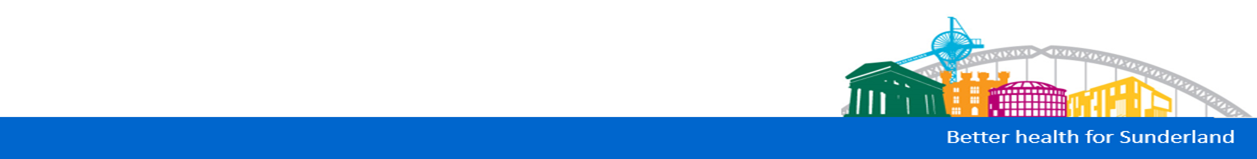 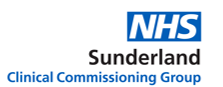 Mental Capacity and Self neglect
When there are concerns regarding self-neglect, it needs to be clear about an adult’s mental capacity in respect of any proposed intervention.
 
Where there are concerns regarding an individual’s mental capacity in relation to refusing care or choosing their living conditions, a mental capacity assessment must be undertaken. In extreme cases of self-neglect and extreme hoarding, professionals should question whether an individual has capacity to consent to the proposed intervention.
 
The five key principles outlined in the Mental Capacity Act Codes of Practice must be followed when considering cases involving self-neglect and hoarding:
 
Assumption of capacity
All practicable steps to support the individual
Unwise decisions
Best Interests
Least restrictive option
 
The Mental Capacity Act 2005 is particularly relevant to cases of self-neglect and                                       hoarding, one of the key principles is that an individual ‘is not to be treated as                                               unable to make a decision merely because he makes an unwise decision’.
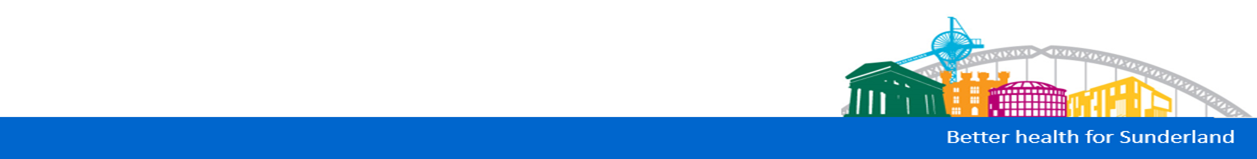 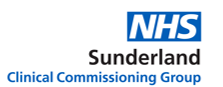 Mental Capacity and Self Neglect
Assessment of capacity in relation to self-neglect or hoarding behaviour must be time and question specific, and relate to the specific intervention. The professional responsible for undertaking the capacity assessment, will be the professional who is proposing the specific intervention.
 
When assessing an individual’s mental capacity careful consideration should be given to the difference between the ability to make a decision (decisional capacity) and capacity to actually carry out the decision (executive capacity). An individual who self-neglects may have decisional capacity but may lack the ability to execute their decision.
 
If an individual is deemed to lack capacity to make the proposed decision, then decisions must be made following the best interests process, including the individual’s views and the least restrictive action.
 
All mental capacity assessments should be recorded to support the intervention, in some cases that are challenging and complex, professionals should speak with the                                     Safeguarding Team.
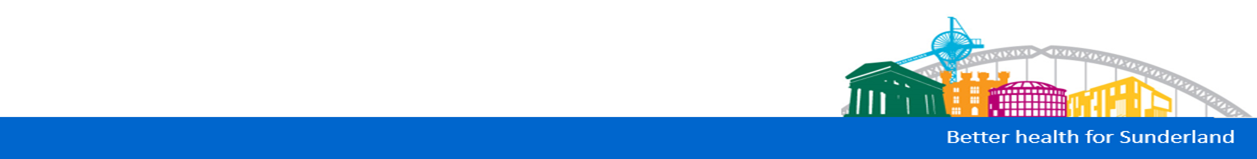 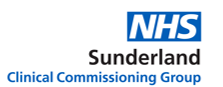 Case Study Consideration
Male age 45
Homeless at times
Chaotic lifestyle
Complex health issues 
Substance abuse
Discharged from Specialist GP service – no GP
Multiple A&E attendance 
Multi agency involvement 
Difficulties with engagement and presentation at times 
Found deceased in derelict house
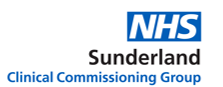 Covid and Self Neglect
Isolation and fear 
Limited access to support
Limited face to face contact /assessment
Limited access to technology
Increased poverty poor social conditions
Housing issues
Connected /coordinated working reduced in covid conditions
Carer stress
Limited respite or none for carers
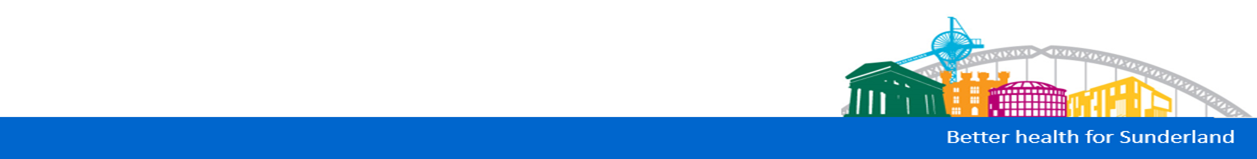 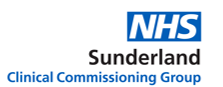 Covid and Self Neglect
National increase in self neglect referrals  2020-2021
Increased referrals for Safeguarding Adult reviews ( SAR) featuring self neglect 2020-2021
The number of cases completed which fell in the category of abuse for Sunderland  – Self-Neglect were as follows: 
2019/20              422
2020/21              474 
Majority of these cases either went to a Section 42 or remained within the safeguarding process
Increased rate of complex cases Section 42 featuring self neglect
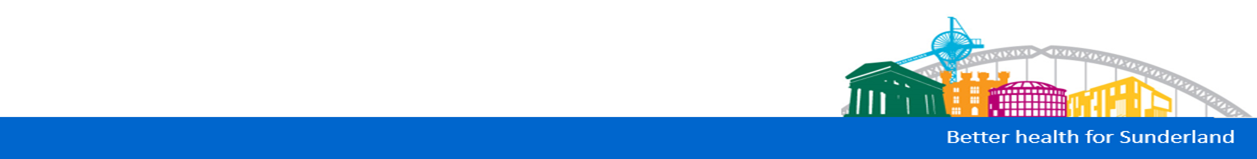 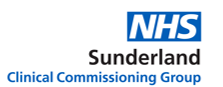 Factors Contributing to Poor Outcomes
Value judgments around "lifestyle choice."
Poor multiagency working and lack of appropriate information sharing.
Lack of clarity on leadership and case management. 
Assumptions that support is being provided.
Lack of engagement and challenges from the individual or family; creating barriers to engagement.
Assumptions about caring roles within families including their capability to fulfill this role. 
A de-sensitisation to well known cases, resulting in minimisation of need and risk.
Poor risk assessment or no risk assessment
Plans and engagement for outcomes being solely based upon mental capacity.
Chaotic lifestyles and multiple or competing needs.
Inconsistency in application of thresholds across agencies and teams.
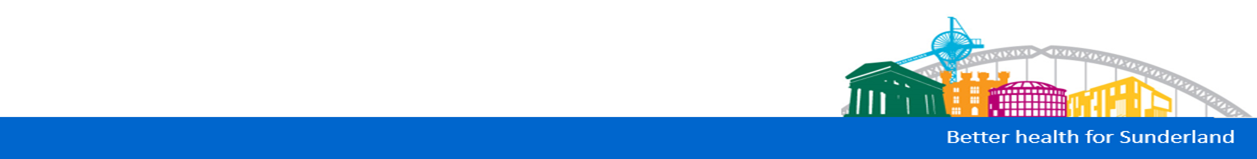 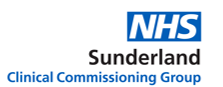 Learning from Safeguarding Adult       Reviews Regarding Self Neglect
Early information sharing, in relation to previous or on-going concerns.
Thorough and robust risk assessment and planning.
Face-to-face reviews.
A clear interface with safeguarding adults’ procedures.
Effective collaboration between agencies.
Increased understanding of the legislative options available to intervene to support or safeguard a person who is self-neglecting. 
Application and understanding of the Mental Capacity Act (2005).
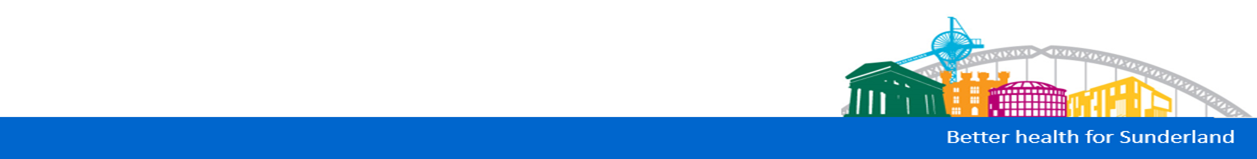 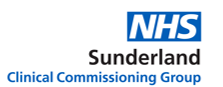 Learning from Reviews
Where an individual refuses services, ensure the individual is fully informed on options and risks and ensure mental capacity is considered.
Clear and detailed documentation, including a decision-making rationale. 
Re-visiting services and support at regular intervals: it may take time for an individual to be ready to accept some support.
Management support for an approach which reflects the individuals' pace and ongoing review/case management 
Practitioners and managers challenging and reflecting upon cases through the supervision process and training.
Robust guidance to assist practitioners in working in this complex area.
Assessment processes which identify if carers and significant others are utilising a “whole family approach”
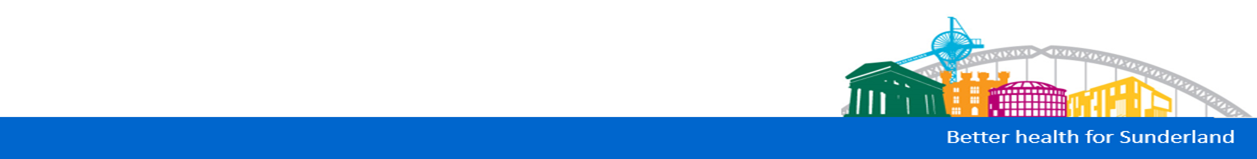 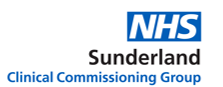 CARM Complex Adult Risk Management
Risk Management. 
The CARM process provides a framework for professionals to facilitate effective multi-agency working with vulnerable adults/adults at risk (adults with care and support needs, whether these are being met or not) 18 or over who are deemed to have mental capacity and who are at risk of serious harm or death through self-neglect, refusal of services and/or high levels of risk taking activity. This process and guidance should be used for discussing, identifying, assessing, recording, planning and reviewing the management of this risk, wherever possible in partnership with the adult at risk and with their consent. This process applies in residential care and in the community settings and should be considered for use in health settings.
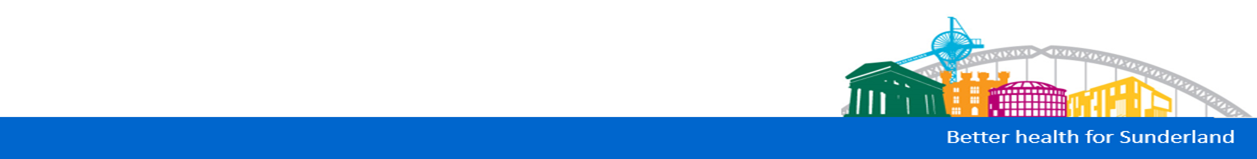 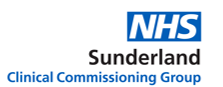 CARM criteria
The following criteria should be followed when considering a CARM: 
A person must have capacity to make decisions and choices regarding their life
There is a risk of serious harm or death by severe self-neglect, fire, deteriorating health condition, non-engagement with services or where an adult is targeted by local community, is the victim of Hate Crime or Anti-Social Behaviour or the victim of sexual violence, complex drugs and alcohol use, complex homelessness and where they have declined to engage with a single agency or other investigations for Safeguarding
There is a public safety interest (not always applicable) 
There are a high level of concerns from partner agencies 
(When applicable) Hoarding clutter index and or above 6/Fire Risk
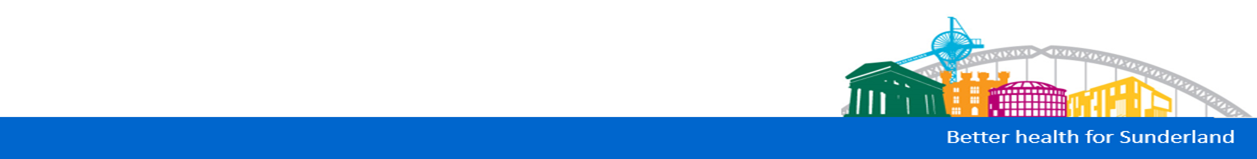 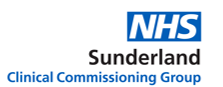 Key Principles
Information Sharing
Inter-agency agreements already exist to protect individuals against experiencing serious harm and Caldicott Principals exist to protect agencies sharing information on a need to know basis in order to prevent harm. Each agency needs to be aware of the principals of sharing information and be aware of the threshold of sharing information on a “need to know basis”.
Human Rights Considerations
It is an essential part of the process that people are involved as far as possible, and have a right to privacy and to make unwise decisions if they have capacity to do so. However the Human Rights Act gives primacy to the Right to Life (HRA 1998 article 2). However a decision may sometimes be overridden due to public safety concerns. The CARM meeting is an opportunity to ensure that all agencies have offered support and options to individuals whose life is at serious risk or harm. 
Quality Assurance 
Each agency is required to maintain records of the CARM and assure the quality of referrals. The Local Authority Safeguarding Adults Team will collect and produce data about the CARM process. Quality will be assured through audits completed as part of the Quality and Assurance sub-group of                                  the Sunderland Safeguarding Adults Board.
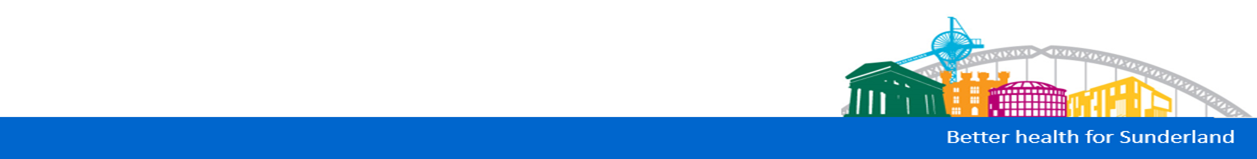 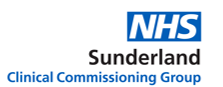 Complex case management
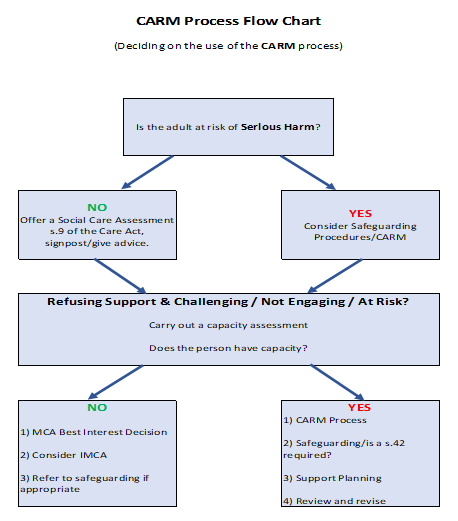 Multi agency working
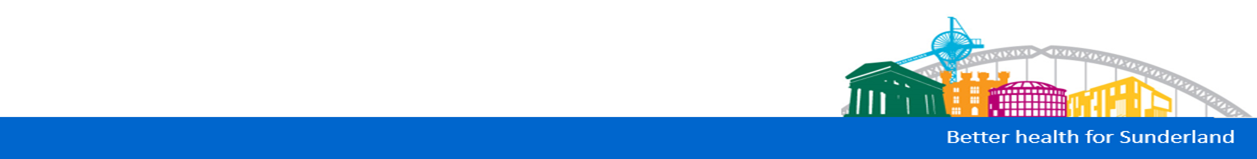 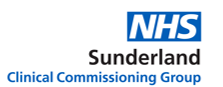 Reference to supporting documents
Care Act Statutory Guidance DOH 2016
Care Act 2014
Mental Capacity Act 2005
Human Rights Act 1998
Mental Health Act 1983
Making Safeguarding Personal
https://humbersidefire.gov.uk/your-safety/safety-in-the-home/hoarding  www.helpforhoarders.co.uk
Self-Neglect and Practice: building an evidence base for practice SCIE 2014
Sunderland Safeguarding Adult Board (SSAB) Complex Adult Risk Management protocol (CARM)
SSAB Self Neglect Practice Guidance 
Suffolk Safeguarding Adults Board – Self Neglect and Hoarding
Barnsley Multi-Agency Self-Neglect and Hoarding Policy and Procedure
Gloucestershire Safeguarding Adults Board – Adult Self-Neglect Best Practice Guidance
Research in Practice for Adults, Practice Tool – Working with people who self-neglect.
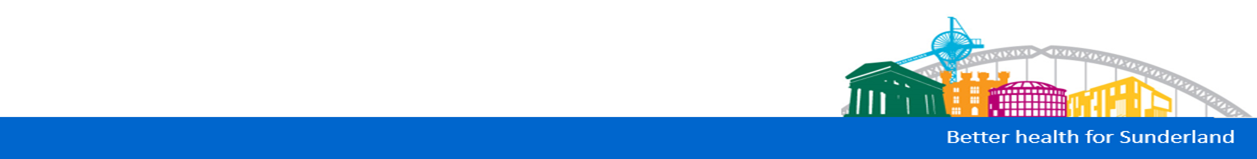